מרכז מורים ארצי למתמטיקה בחינוך היסודי
المركز القطري لمعلمي الرياضيات في المرحلة الابتدائية
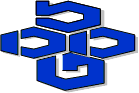 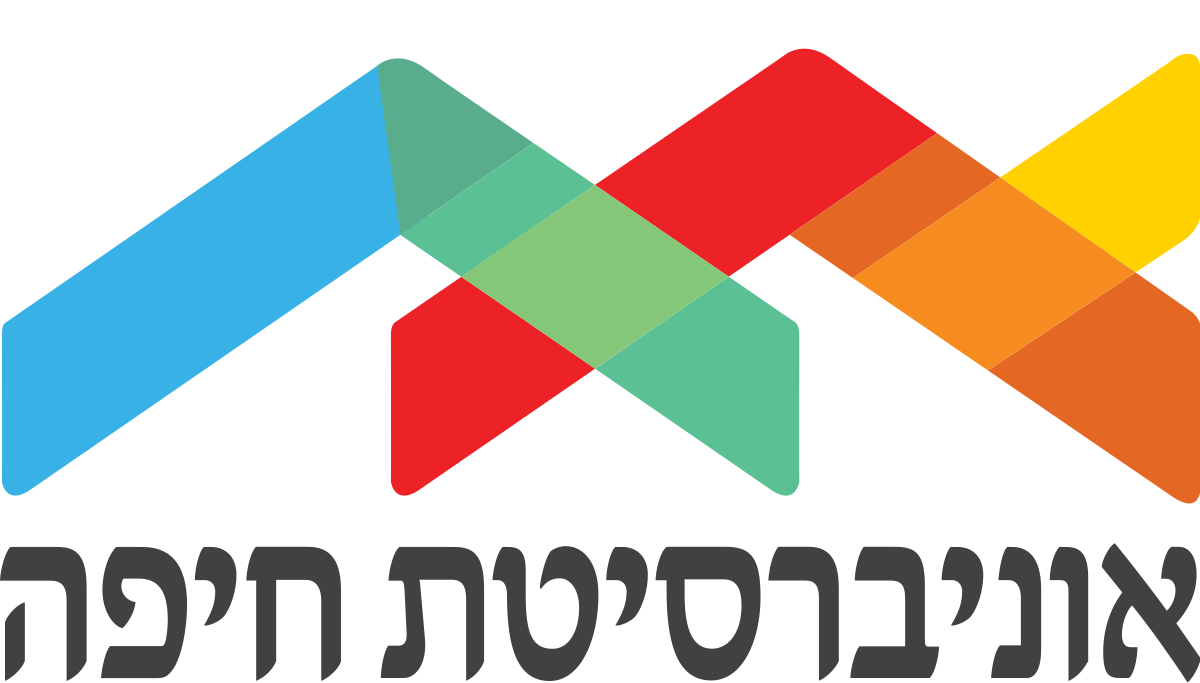 מינהלת מל"מהמרכז הישראלי לחינוך מדעיטכנולוגי ע"ש עמוס דה שליט
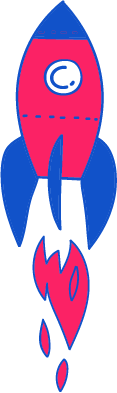 שיעור במתמטיקה לכיתה ד
נושא השיעור: גימטרייה
עם המורה: שם המורה: יהודית בלאיש
נא הצטיידו בעיפרון ודף משבצות.
[Speaker Notes: כתבו את המלל בהתאם ואת הציוד הדרוש.]
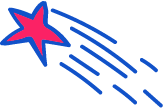 מה נלמד היום?
נחשב ערכים מספריים של מילים.
נכיר מאפיינים של הגימטרייה.
נתנסה בייצוג מספרים על ידי צירופי אותיות.
נתנסה בצירופי אותיות למספרים הגדולים מ-400.
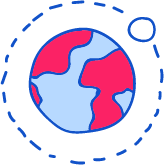 [Speaker Notes: משך השקף: 2 דקות

מומלץ לפני השיעור לכתוב את הערכים הגימטריים על הלוח באולפן  ובזמן המשימות לוודא שהילדים בבית יכולים לראות את הלוח ולהיעזר בו במהלך המשימות. 

הציגו את עצמכם ואת מהלך השיעור:

מוזמנים לפנות בצורה אישית לתלמידים:דוגמה לטקסט שייאמר בעל פה: "שלום, שמי___. אני מורה ל____ ממקום בארץ____. מה שלומכם? אני שמח/ה שהצטרפתם אליי", וכו'.

נושא השיעור ומה מטרתו:דוגמה לטקסט שייאמר בעל פה: "בשיעור הזה נלמד על_________. הצטרפו אליי ויהיה לנו כיף. מוכנים? מתחילים!"

נתחיל ב….  (שלב פתיח השיעור)
נמשיך בלגלות (שלב הלימוד / הקניה - כתבו כאן שאלה מסקרנת שתיתן מענה על מטרת השיעור) 
נתנסה ב… (שלב התרגול / התנסות) 
נסכם  (שלב סיכום השיעור)]
מה להביא לשיעור?
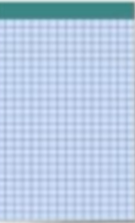 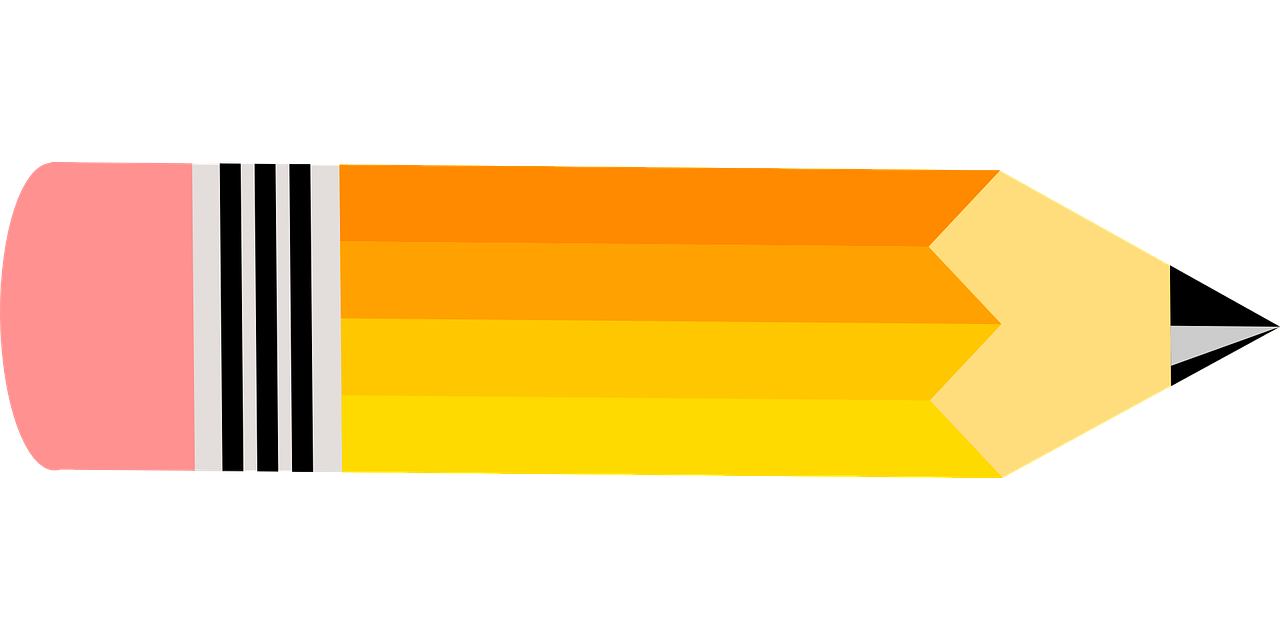 דף משבצות
עיפרון
[Speaker Notes: למחוק שקופית זו אם אין בה צורך.

משך השקף: דקה

בשקף זה ודאו שכולם הצטיידו בעזרים הנדרשים (מומלץ שעזרים אלו יהיו גם אצלכם עבור הדגמה).
מחקו את המיותר או הוסיפו במידת הצורך (הקפידו על זכויות היוצרים).

זה הזמן להציג את כללי ההתנהגות בשיעור: בקשו מהלומדים לסגור חלונות של יישומים אחרים במחשב, להרחיק אמצעים מסיחים, להתיישב בחדר שקט, להניח כוס מים לידם, ובעיקר להתמקד במפגש.]
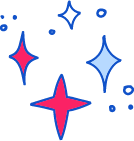 מה אנחנו כבר יודעים?
בגימטרייה לכל אות באלף בית העברי יש ערך מספרי משלה. 

ערכי האותיות נקבעו לפי הסדר שלהן באלף בית.
[Speaker Notes: משך השקף: עד 2 דקות
יכול להיות שבבית הספר כבר עסקתם בנושא הגימטרייה, וגם אם לא, לא נורא. זו ההזדמנות להכיר את הנושא / להעמיק בו.
בגימטרייה לכל אות באלף בית העברי יש ערך מספרי משלה. ערכי האותיות נקבעו לפי הסדר שלהן באלף בית א=1, ב=2 וכן הלאה. 
האותיות הסופיות ך, ם, ן, ף, ץ מקבלות ערכים זהים לאותיות התואמות להן.]
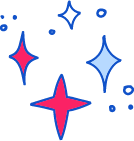 מה אנחנו כבר יודעים?
כתבו מעל כל מספר את האות המתאימה לו.
ק
ו
ת
ה
ו
ה
ה
א
ב
ר
מ
ח
ש
ו
א
ש
ה
[Speaker Notes: משך השקף: עד 2 דקות
כתבו מעל כל מספר את האות המתאימה לו. 
רמז.... תקבלו רגשות.]
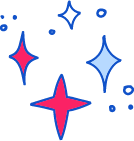 ערכים מספריים של מילים
בעזרת הגימטרייה אפשר לחשב ערכים מספריים 
של מילים או של משפטים. 
הערך המספרי של מילה הוא הסכום של ערכי האותיות שמהן היא מורכבת.
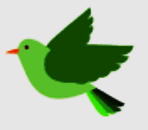 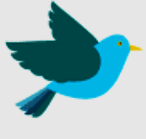 דוגמה:  הערך של המילה ציפורים
40 +
6 +
200 +
80 +
10 +
436 =
10 +
90
6
90
10
40
80
200
10
[Speaker Notes: משך שקף: 2 דקות
הערך של המילה ציפורים: נציב את הערך המספרי של כל אחת מהאותיות ונסכום ערכי האותיות. 
(לחיצה על העכבר תציג את הערך המספרי).]
תרגול
חשבו את הערך המספרי של שמות הציפורים הבאות:
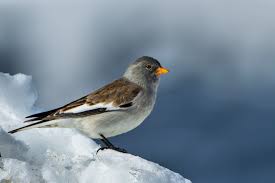 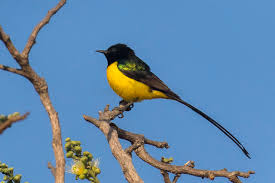 [Speaker Notes: משך השקף: 2 דקות
ניתן לילדים דקה ולאחר מכן הציג את הפתרונות בעזרת לחיצה על העכבר.]
תרגול
חשבו את הערך המספרי של שמות הציפורים הבאות:
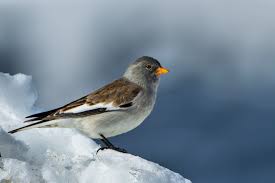 6
200
4
200
200 +
4
410 =
6 +
200 +
400+
586=
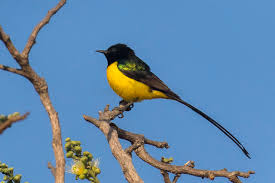 6
90
400
10
80
6+
80+
90
10+
[Speaker Notes: משך השקף: 2 דקות
ניתן לילדים דקה ולאחר מכן הציג את הפתרונות בעזרת לחיצה על העכבר.]
סדר האותיות במילה
מצאו את הערך המספרי של המילים:  רשע   עשר
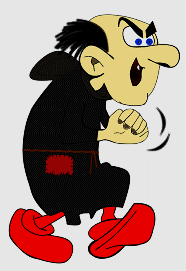 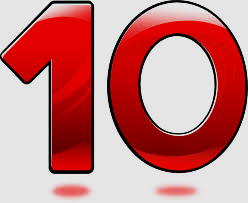 [Speaker Notes: משך השקף : דקה
לפניכם שתי מילים - רשע ועשר.
מצאו את הערך המספרי של כל אחת מהמילים.
דקה לעבודה.
נציג באמצעות לחיצה על העכבר את הפתרונות. 
נראה שלשתי המילים יש ערך גימטרי זהה. בדומה לחוק החילוף בחיבור, סדר האותיות במילה לא משפיע על ערכה.]
סדר האותיות במילה
מצאו את הערך המספרי של המילים:  רשע   עשר
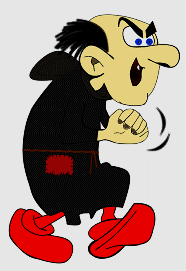 200
70
70
200
300
300
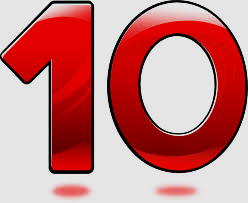 300+
70
200+
70+
570=
200
300+
570=
[Speaker Notes: משך השקף : דקה
לפניכם שתי מילים - רשע ועשר.
מצאו את הערך המספרי של כל אחת מהמילים.
דקה לעבודה.
נציג באמצעות לחיצה על העכבר את הפתרונות. 
נראה שלשתי המילים יש ערך גימטרי זהה. בדומה לחוק החילוף בחיבור, סדר האותיות במילה לא משפיע על ערכה.]
תרגול
חשבו על שתי מילים נוספות שמורכבות מאותן אותיות אך בסדר שונה.
       חשבו את הערך המספרי שלהן.
האם ערכן המספרי זהה או שונה?
300
200
400
200
300
400
סדר האותיות במילה אינו משפיע על ערכה.
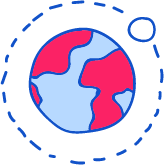 [Speaker Notes: משך שקף: 3 דקות
חשבו על שתי מילים נוספות שסדר האותיות שלהן שונה.
חשבו את הערך המספרי שלהן.
להמתין 2 דקות
גם אני חשבתי על שתי מילים נוספות. (לחיצה על העכבר)
רשת ותשר (בעברית תשר זהו טיפ למלצר או נותן שירות כלשהו)
הערך המספרי של כל אחת מהמילים הינו 900
ניתן לראות כי סדר האותיות במילה אינו משפיע על ערכה]
תרגול
מי לדעתכם צודק? הסבירו.
דניאל אמרה:
רן אמר:
השם שלי יותר ארוך מהשם 
שלך, ולכן הערך המספרי של שמי גדול יותר.
את טועה!
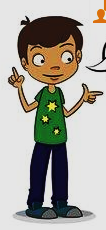 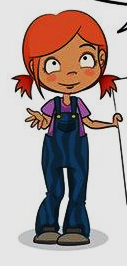 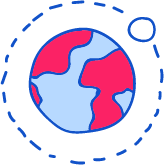 [Speaker Notes: משך השקף: 2 דקות
נקריא את הסיפור:
דניאל אמרה: השם שלי יותר ארוך ולכן הערך המספרי של שמי גדול יותר. 
רן אמר שדניאל טועה. 
מי לדעתכם צודק? הסבירו
תנו דקה לחשיבה.]
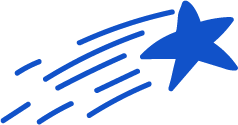 פתרון
50
200
1
30
10
50
4
אורכה של מילה אינו קובע את ערכה.
[Speaker Notes: משך השקף : 2 דקות
נציג את הערך הגימטרי של כל אחד מהשמות (לחיצת עכבר)
מבלי לסכום את ערכי האותיות ניתן לראות שרן צדק, שכן הערך של האות ר' לבדו שווה ל-200 וגדול מסכום על ערכי האותיות בשמה של דניאל. 
לפיכך, אורכה של מילה אינה קובע את ערכה.]
ערכו הגימטרי של מי גדול יותר?
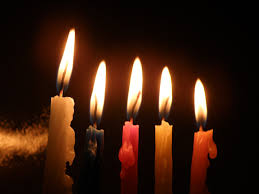 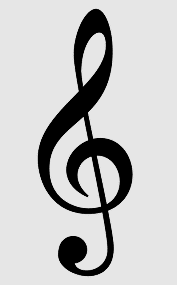 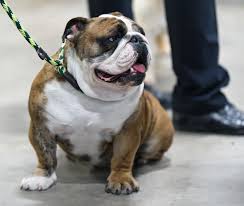 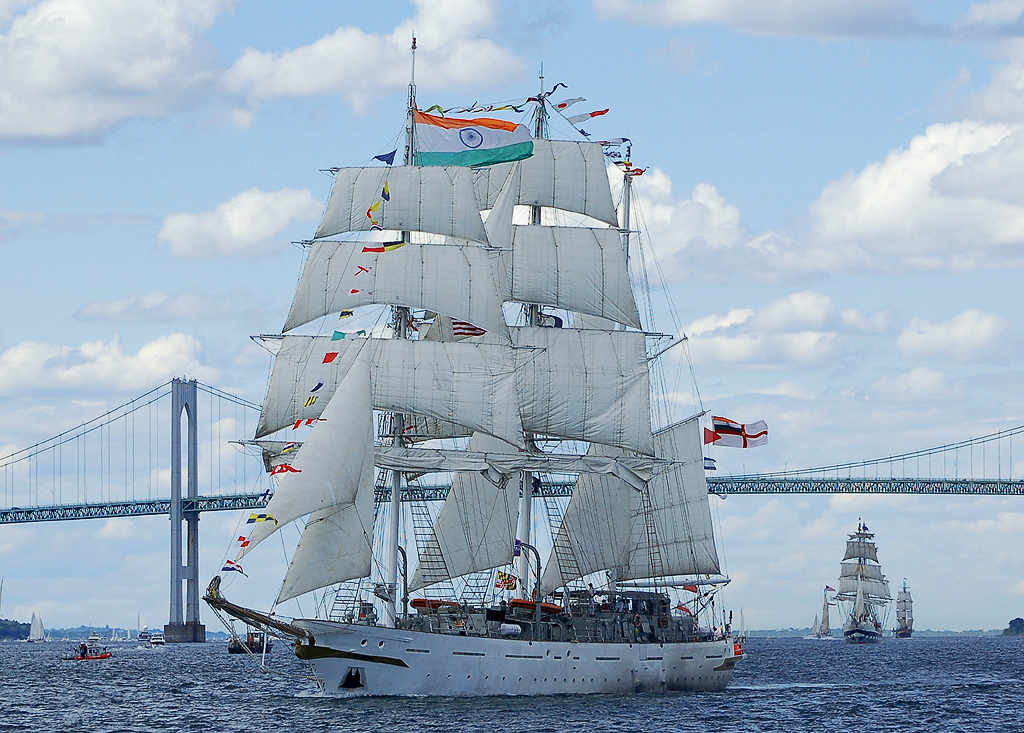 <
=
תו
כלב
תורן
נרות
=
מילה
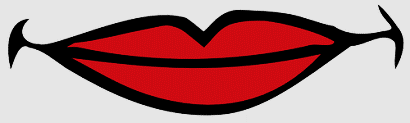 פה
[Speaker Notes: משך השקף: 3 דקות
בין כל זוג תמונות, ערכו הגימטרי של מי גדול יותר?
כלב או תו? מבלי לחשב את הערך הגימטרי של כל אחת מהתמונות ניתן לראות כי הערך הגימטרי של תו גדול יותר. האות "ת" לבדה שווה 400. זו דוגמה לכך שאורכה של מילה אינו קובע את ערכה. 
פה או מילה?  נבדוק את ערכה הגימטרי של המילה פה: (לחיצה על העכבר) פ=80 ה=5 ולכן הערך הגימטרי של פה הוא 85. נבדוק את ערכה הגימטרי של המילה "מילה" נלחץ על העכבר: מ=40, י=10,ל=30, ה=5 ולכן הערך הגימטרי של מילה הוא גם כן 85. ניתן לראות כי למילים המורכבות מאותיות שונות יכול להיות אותו ערך מספרי.
נרות או תורן? מבלי לחשב את הערך הגימטרי של כל אחת מהתמונות ניתן לדעת שערכן הגימטרי שווה משום שהאותיות זהות לגמרי רק הסדר שונה. סדר האותיות במילה אינו משפיע על ערכה.]
צירופי אותיות לכתיבת מספרים
לא לכל מספר יש אות המייצגת את ערכו ולכן משתמשים בצירוף אותיות. למשל: יא, כח, תריג
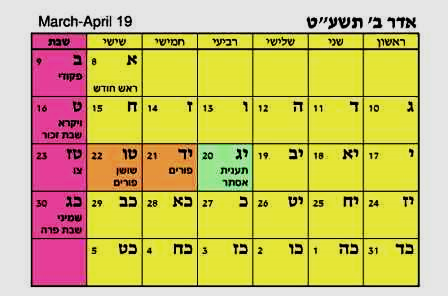 בצירופי אותיות משתמשים בעיקר למספור סעיפים. למשל: במבחן, בלוח השנה העברי, בפרקים ופסוקים בתנ"ך.
[Speaker Notes: ראינו שיש ייצוג למספרים: 1-10 ולמספרים בעשרות שלמות 10, 20, 30 וכן הלאה עד 90 ויש ייצוג למאות שלמות 100,200,300.
לא לכל מספר יש אות המייצגת את ערכו ולכן משתמשים בצירוף אותיות.
בצירופי אותיות משתמשים בעיקר בלוח שנה עברי, בפרקים ופסוקים בתנ"ך ומספור סעיפים במבחן, למשל. 
אז כיצד מייצגים בגימטרייה את המספרים 11,12,37 וכו'.]
צירופי אותיות לכתיבת מספרים
אז כיצד מייצגים בגימטרייה את המספרים 11, 37 וכו'?
צירוף האותיות המתאים למספר 11
10 = י
 1 = א
יא
צירוף האותיות המתאים למספר 37
30 = ל
 7 = ז
לז
[Speaker Notes: אז כיצד מייצגים בגימטרייה את המספרים: 11, 12, 37 וכו'? 
משתמשים בצירוף אותיות.
לדוגמה:
צירוף האותיות המתאים למספר 11: נפרק את 11 לעשרות ולאחדות ונקבל 10 ו-1. 10 =י ו-1 =א וביחד יא.
צירוף האותיות המתאים למספר 37: נפרק את 37 לעשרות ולאחדות ונקבל 30 ו-7. 30 =ל ו-7=ז וביחד לז.]
התאימו בין מנעול למפתח
23
84
14
59
31
101
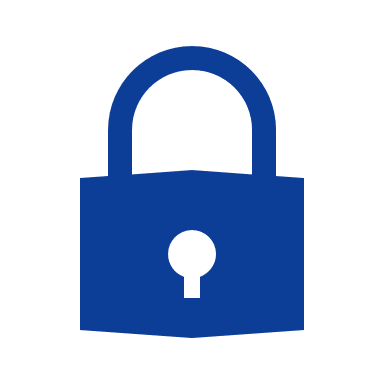 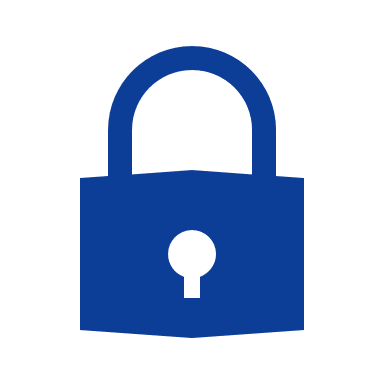 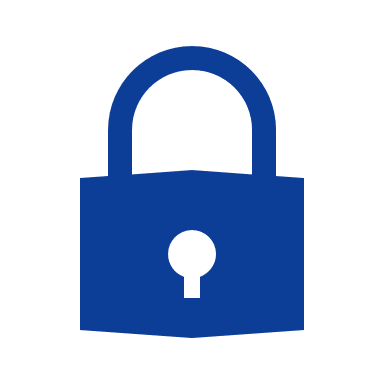 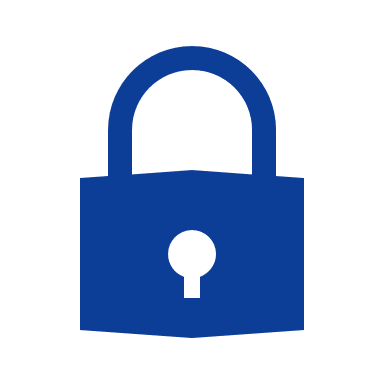 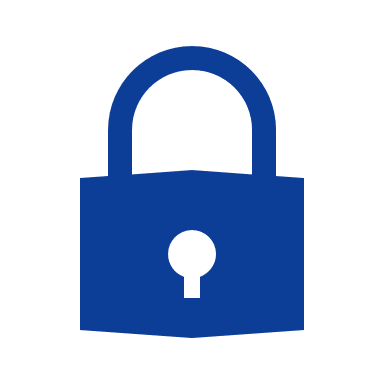 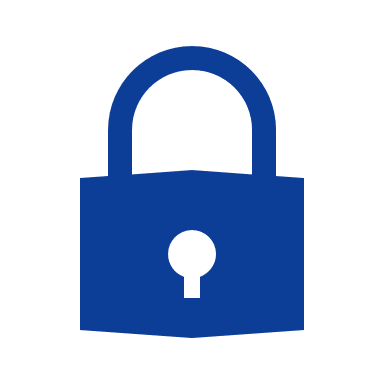 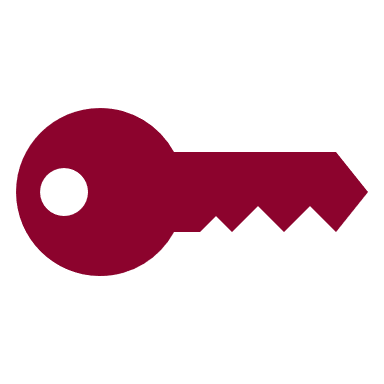 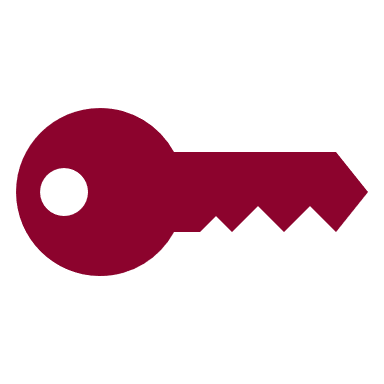 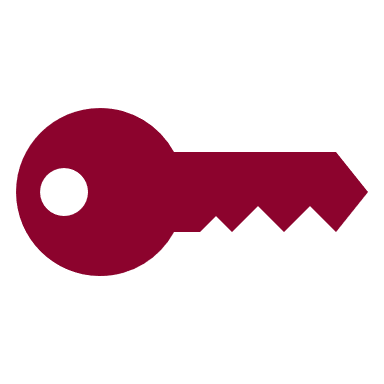 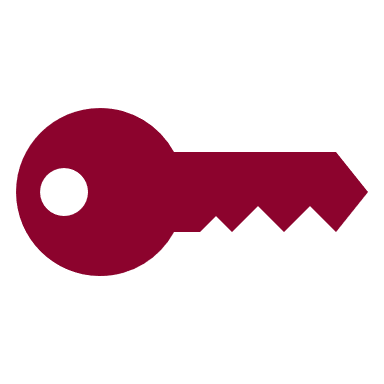 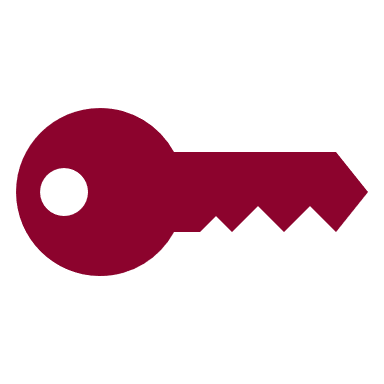 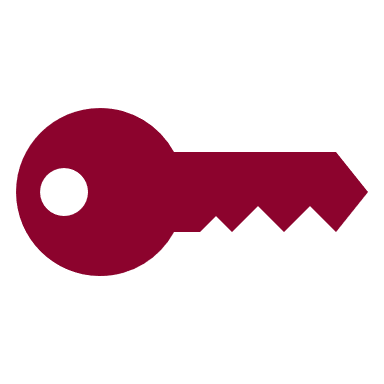 קא
נט
פד
כג
יד
לא
[Speaker Notes: משך שקף: 3 דקות
עליכם להתאים בין מנעול למפתח. לכל מספר במנעול יש צירוף אותיות מתאים במפתח. רשמו על הדף שלפניכם את מספרי המנעולים וצירופי האותיות המתאימים.
לתת זמן עבודה 2 דקות ולאחר מכן להציג את הפתרונות על ידי לחיצה על העכבר  נתחיל מהמפתח בצד ימין.]
התאימו בין מנעול למפתח
23
84
14
59
31
101
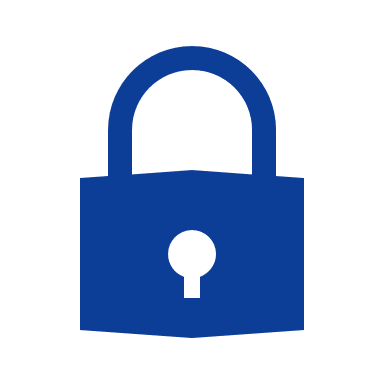 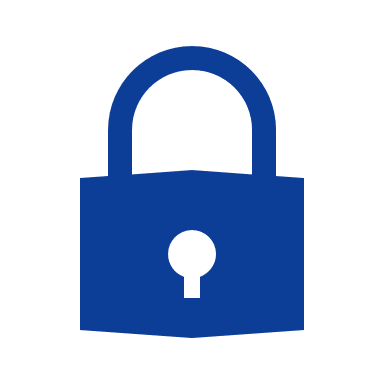 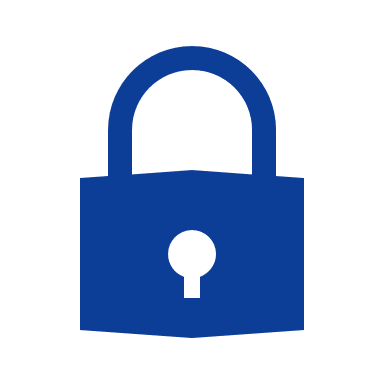 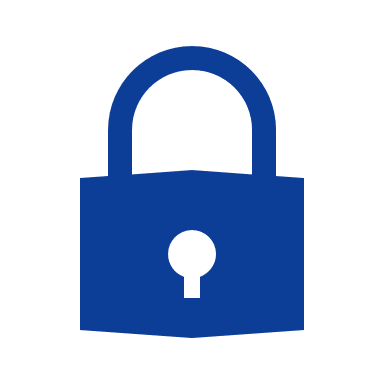 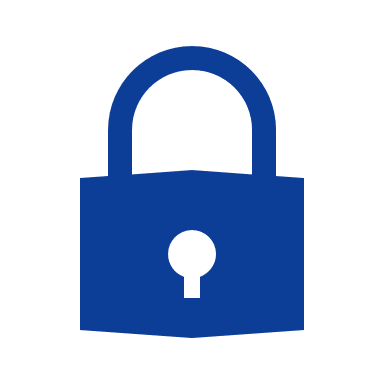 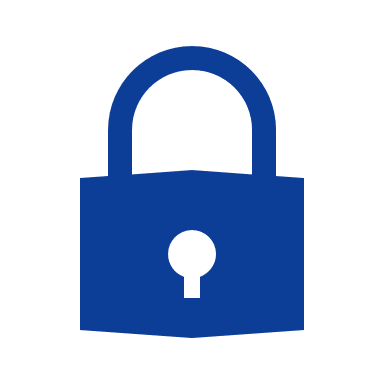 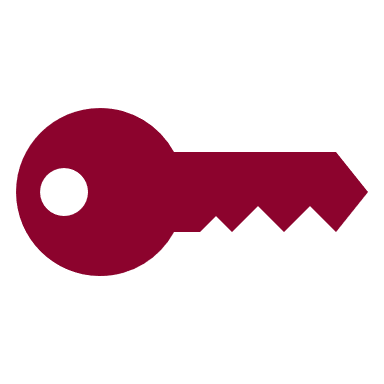 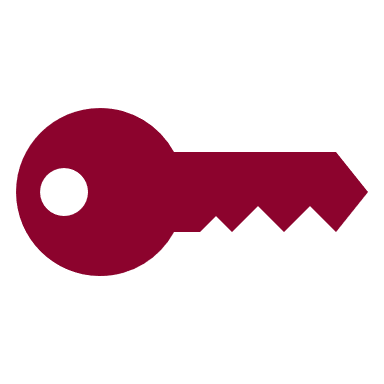 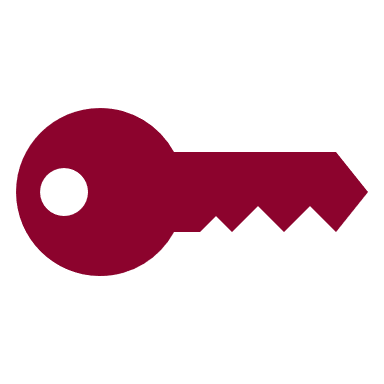 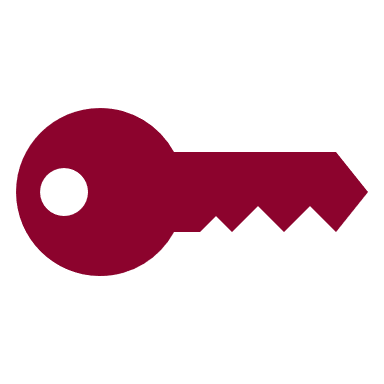 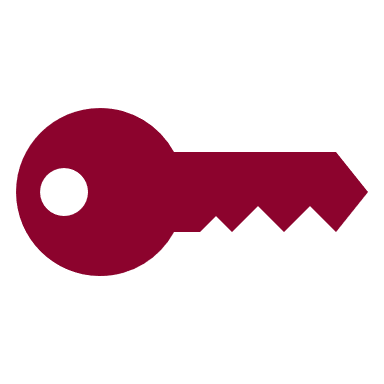 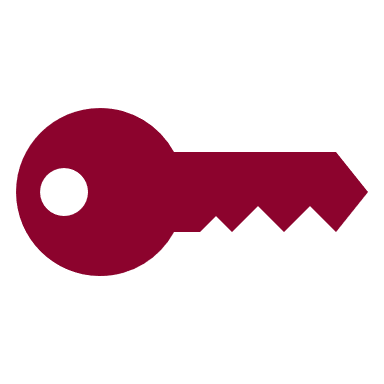 קא
נט
פד
כג
יד
לא
[Speaker Notes: משך שקף: 3 דקות
עליכם להתאים בין מנעול למפתח. לכל מספר במנעול יש צירוף אותיות מתאים במפתח. רשמו על הדף שלפניכם את מספרי המנעולים וצירופי האותיות המתאימים.
לתת זמן עבודה 2 דקות ולאחר מכן להציג את הפתרונות על ידי לחיצה על העכבר  נתחיל מהמפתח בצד ימין.]
מספרים יוצאי דופן
יש שני מספרים היוצאים מן הכלל בצורת הכתיבה שלהם: ‏15 ו-‏16
9 = ט
6 = ו
טו
9 = ט
7 = ז
טז
הכתיבה הזאת נקבעה כדי להימנע מכתיבת שתי אותיות מן השם המפורש זו ליד זו.
[Speaker Notes: יש שני מספרים היוצאים מן הכלל בצורת הכתיבה שלהם – ‏15 ו-‏16. 
את המספר ‏15 ניתן לייצג באמצעות תרגיל חיבור של  9+6 כך ש-15 ייוצג על ידי צירוף האותיות טו.
את המספר ‏16 ניתן לייצג באמצעות תרגיל חיבור של 9+7 כך ש-16 ייוצג על ידי צירוף האותיות טז.  

הכתיבה הזאת נקבעה כדי להימנע מכתיבת שתי אותיות מן השם המפורש זו ליד זו.]
ביטויים ומועדים 
החליפו את צירופי האותיות בספרות המתאימות
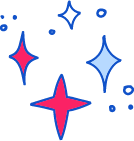 15
ט"ו בשבט            ___ בשבט 
ל"ג בעומר            ___ בעומר                
י"ב שבטי ישראל          ___ שבטי ישראל
ח"י שקלים           ___ שקלים
ט' באב                ___  באב
33
12
18
9
[Speaker Notes: משף השקף: 2 דקות
לפניכם ביטויים ומועדים המכילים צירוף אותיות בגימטרייה. 
החליפו את האותיות במספרים. 
לחיצה על העכבר תציג את הפתרונות.]
תרגול
200
8
40
בכל רמ"ח אבריו
רמ"ח איברים הם 248 איברי הגוף לפי ספירתם של חז"ל. 
משמעות הפתגם: בכל מאודו, כל כולו.
6
30
ל"ו צדיקים
ל"ו צדיקים, שלושים ושישה צדיקים נסתרים, המצויים על-פי מסורת האגדה היהודית בכל דור ודור, ובזכותם מתקיים העולם.
[Speaker Notes: יתכן ושמעתם בעבר את הביטוי בכל רמ"ח אבריו. מה המשמעות של רמ"ח אבריו?  מהו הערך המספרי של רמ"ח? 
להמתין מספר רגעים ואז ללחוץ על העכבר להצגת התשובה. קבלנו 248.
רמ"ח איברים הם 248 איברי הגוף לפי ספירתם של חז"ל. 
משמעות הפתגם: בכל מאודו, כל כולו.

מהם ל"ו צדיקים? מהו הערך המספרי של ל"ו?
להמתין מספר רגעים ואז ללחוץ על העכבר להצגת התשובה 36. 
ל"ו צדיקים הם 36 צדיקים. שלושים ושישה צדיקים נסתרים, המצויים על-פי מסורת האגדה היהודית בכל דור ודור, ובזכותם מתקיים העולם.]
צירופי אותיות למספרים גדולים
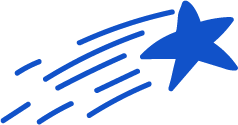 לאות ת יש הערך הגדול ביותר ‏400.
כשמספר המאות גדול מ-‏4, יש ליצור את המאות מצירוף של אותיות: 
מתחילים באות ת (ת=400) ומצרפים לה את האות המייצגת את הערך שנותר.
דוגמה: את המספר ‏600 כותבים באותיות כך: תר (‏200+‏400).
[Speaker Notes: משך שקף: דקה
את המספר 600 מייצגים באמצעות האות "ת" ששווה 400. נותר לנו עוד 200 כדי להשלים ל-600. 
200 בגימטרייה זו האות "ר" ולכן 600 = תר.]
כתבו באותיות
__________= 116

__________= 723

__________= 531

__________= 675
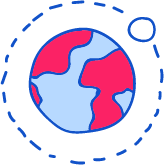 [Speaker Notes: משך השקף: 3 דקות
2 דקות עבודההקפידו לכתוב את ערכי האותיות מגדול לקטן.]
כתבו באותיות
קטז
__________= 116

__________= 723

__________= 531

__________= 675
100=ק       16=טז
תשכג
700=(400+300) תש        23=כג
תקלא
500=(400+100) תק        31=לא
תרעה
600=(400+200) תר        75=עה
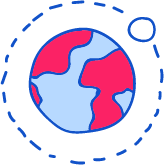 [Speaker Notes: משך השקף: 3 דקות
2 דקות עבודההקפידו לכתוב את ערכי האותיות מגדול לקטן.]
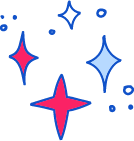 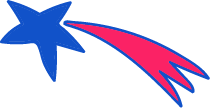 מסיימים ומסכמים
סדר האותיות במילה אינו משפיע על ערכה.
אורכה של מילה אינו קובע את ערכה.
למילים המורכבות מאותיות שונות יכול להיות אותו ערך מספרי.
המספרים 15 ו-16 הם יוצאי דופן בצורת הכתיבה שלהם בגימטרייה.
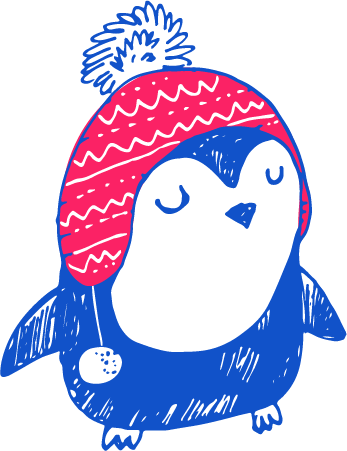 בגימטרייה, כשמספר המאות גדול מ-‏4, יש ליצור את המאות מצירוף של אותיות כאשר מתחילים עם האות ת ומצרפים לה את מה שנשאר.
[Speaker Notes: משך השקף: עד 5 דקות.]
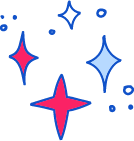 ממשיכים לתרגל
1. גלו מה מסתתר מאחורי כתב הסתרים...
2. כתבו לחבר מכתב בגימטרייה.
[Speaker Notes: משך השקף: עד 15 דקות
בשלב זה הסבירו לתלמידים את התרגול והיפרדו מהם. עם יציאת התלמידים לתרגול הסופי יסתיים שלב הצילום שלכם כמורים.]